ESTUDO  METÓDICO
  O  EVANGELHO  SEGUNDO  O  ESPIRITISMO
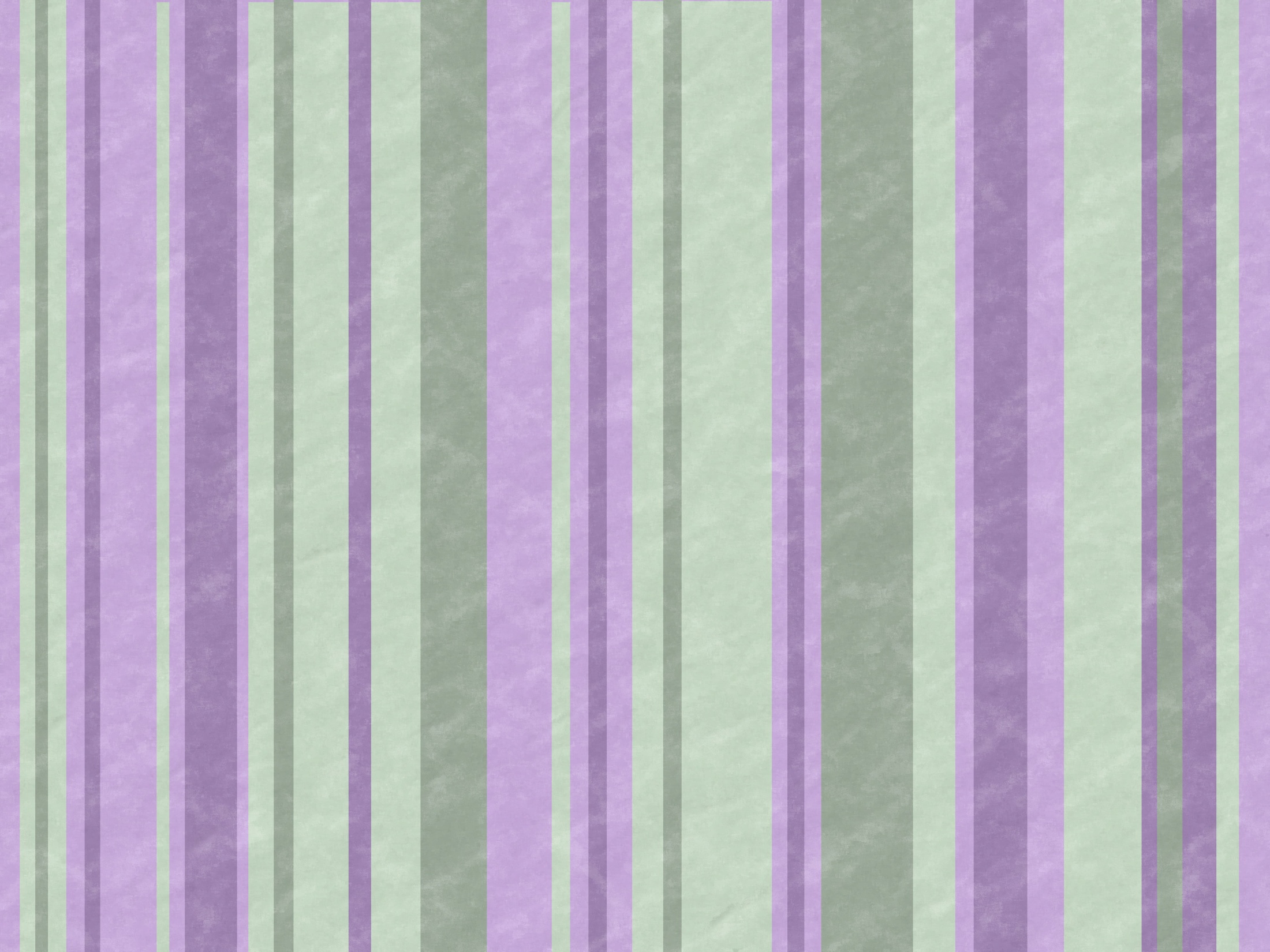 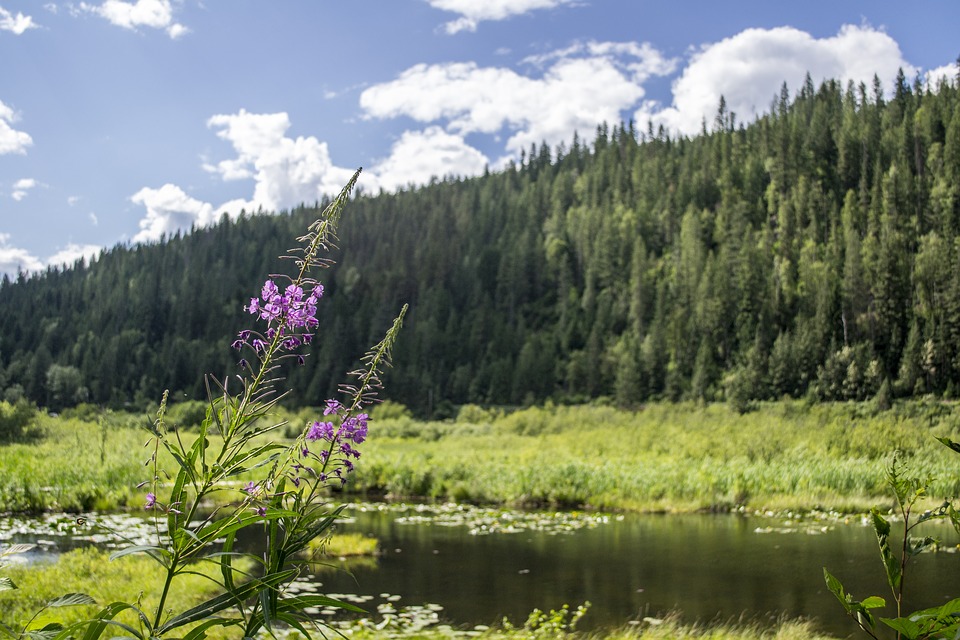 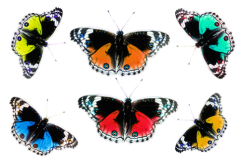 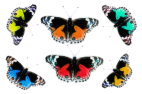 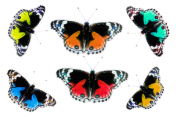 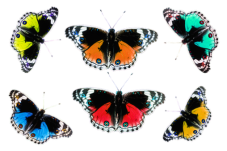 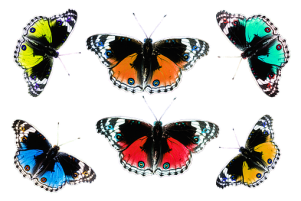 CAPÍTULO  25
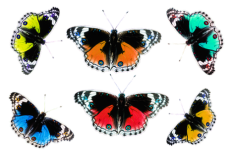 1-  AJUDA-TE  A  TI  MESMO,  QUE  O  CÉU  TE  AJUDARÁ
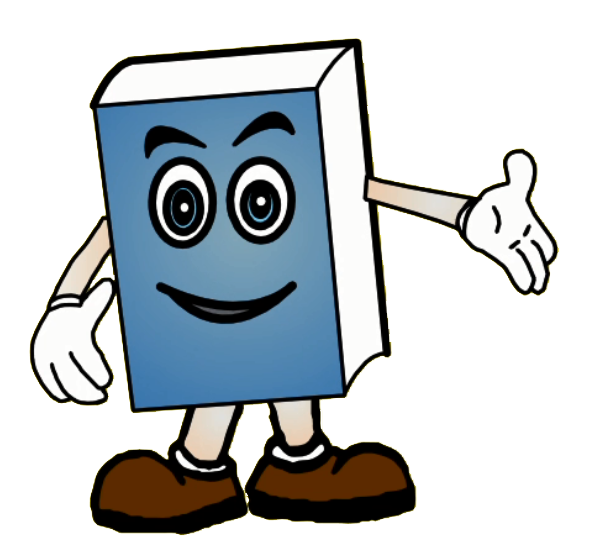 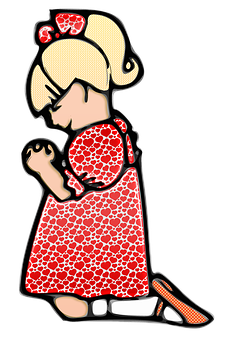 BUSCAI  E  ACHAREIS
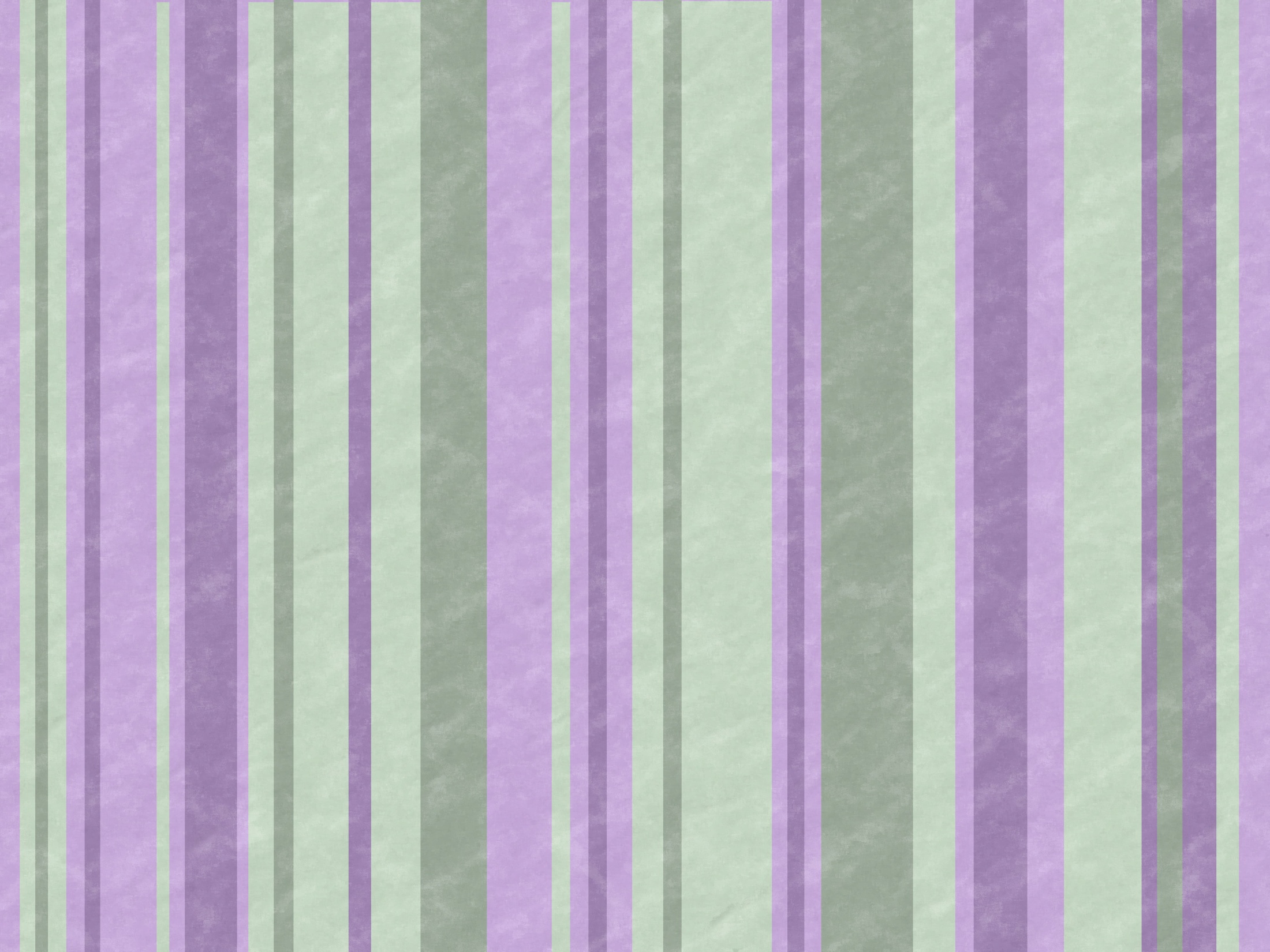 AS  MÁXIMAS  DE  JESUS
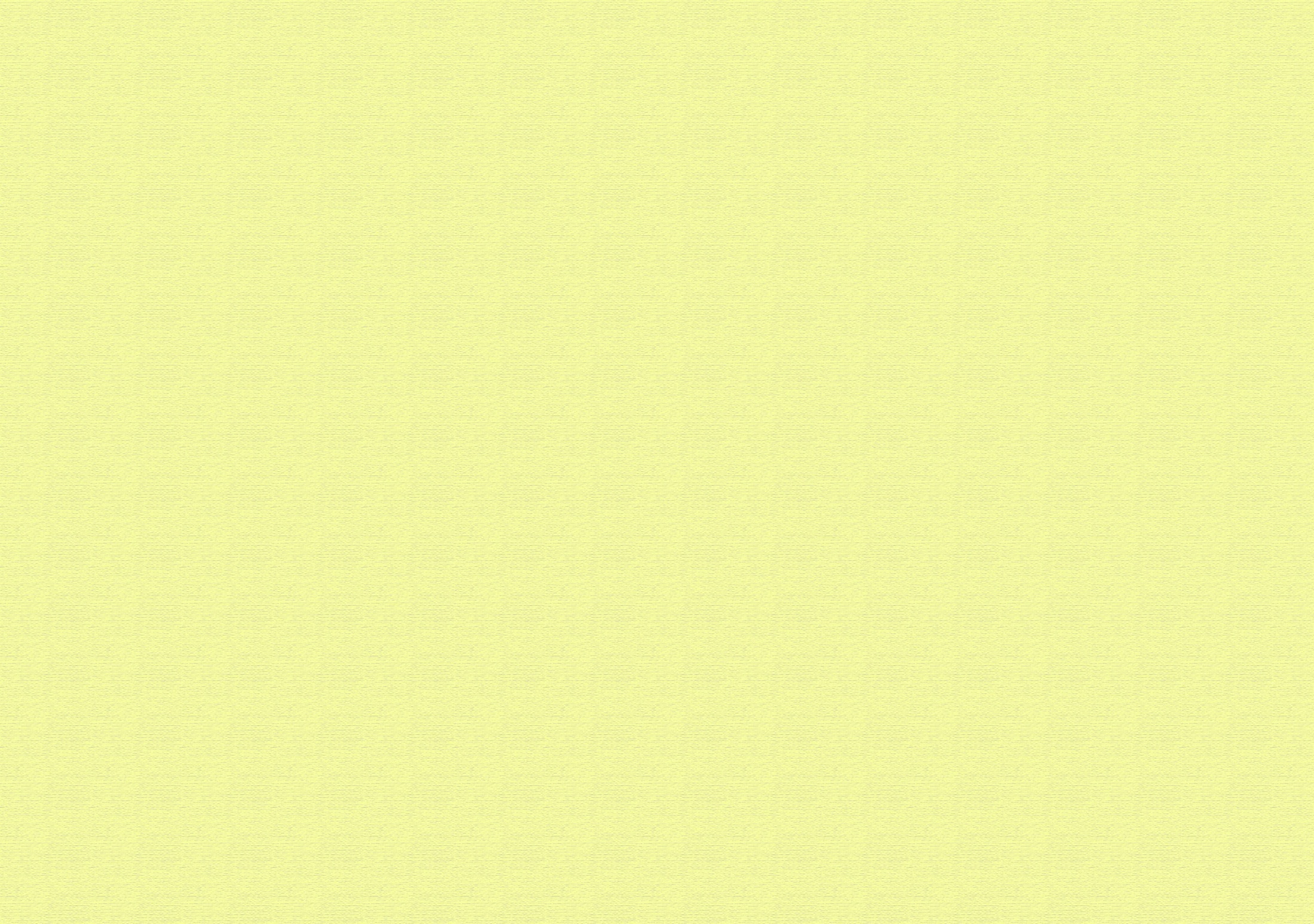 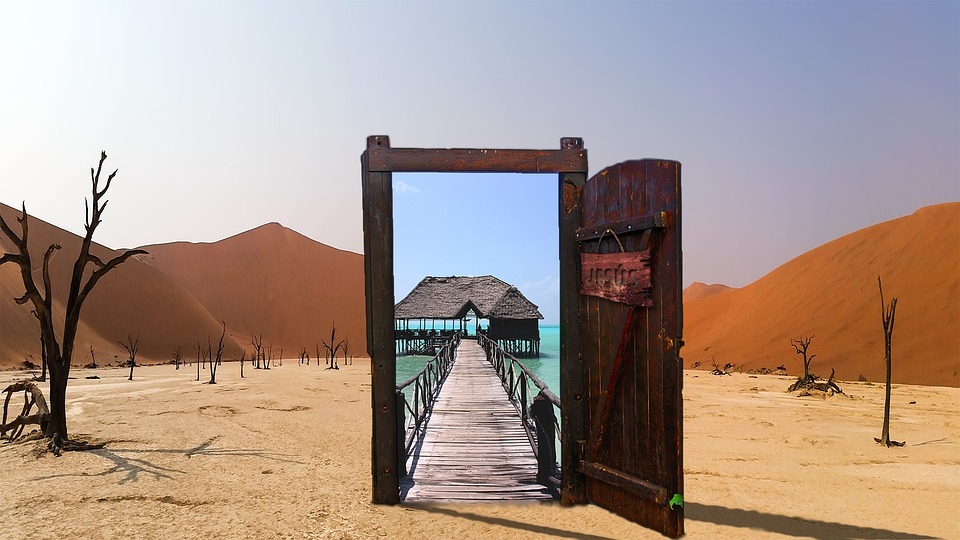 PORQUANTO,  QUEM  PEDE  RECEBE  E  QUEM
PROCURA  ACHA  E,  ÀQUELE  QUE  BATE  À
PORTA,  ABRIR-SE-Á.
BATEI  À  PORTA  E  SE  VOS  ABRIRÁ;
PEDI  E  SE  VOS  DARÁ;
BUSCAI  E  ACHAREIS;
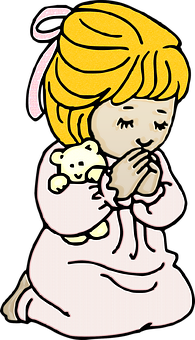 (Mateus,  7 : 7  a  11)
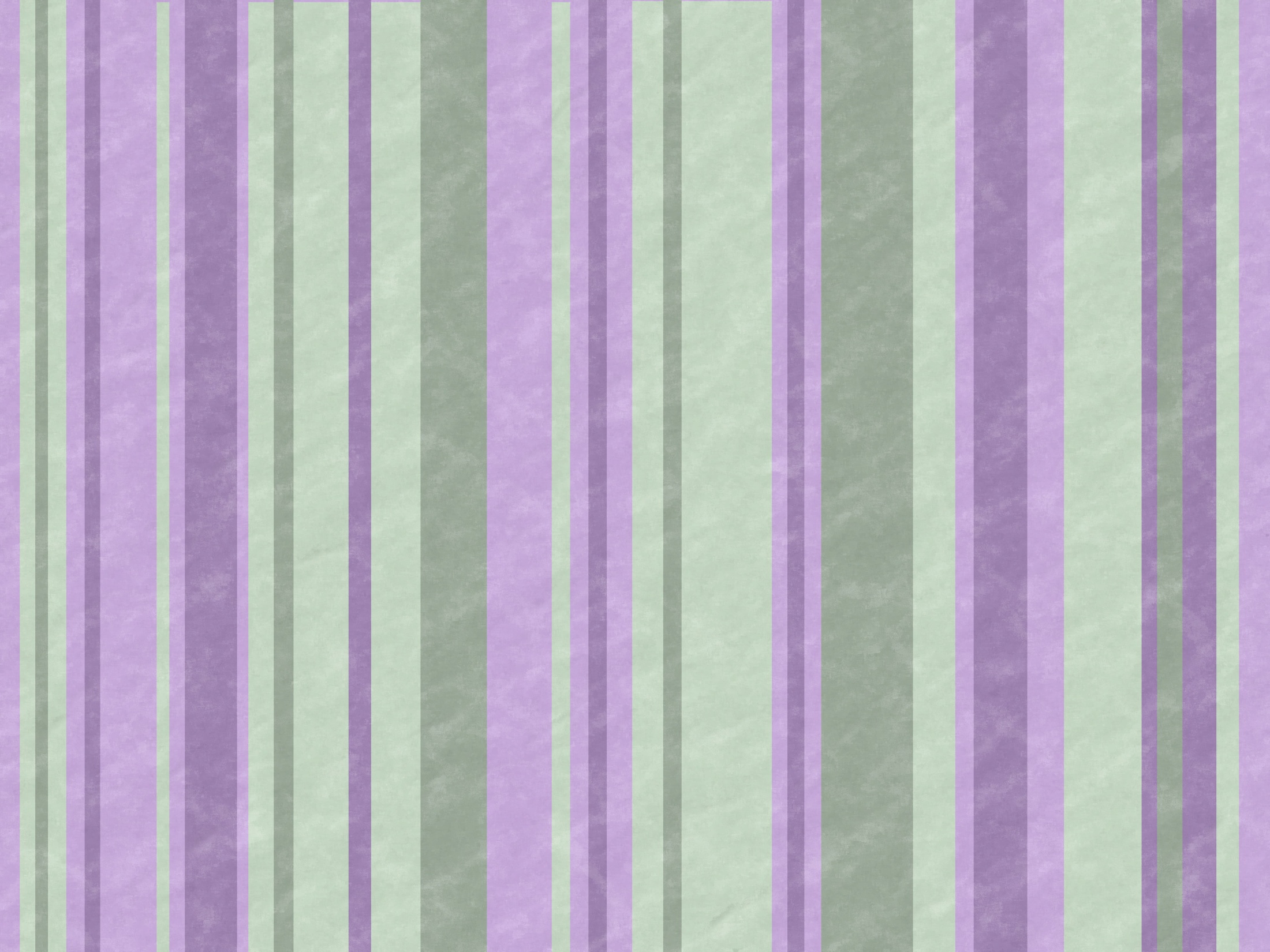 ESTAS  MÁXIMAS  SÃO  OS  PRINCÍPIOS  DE 
                 DUAS  LEIS  NATURAIS:
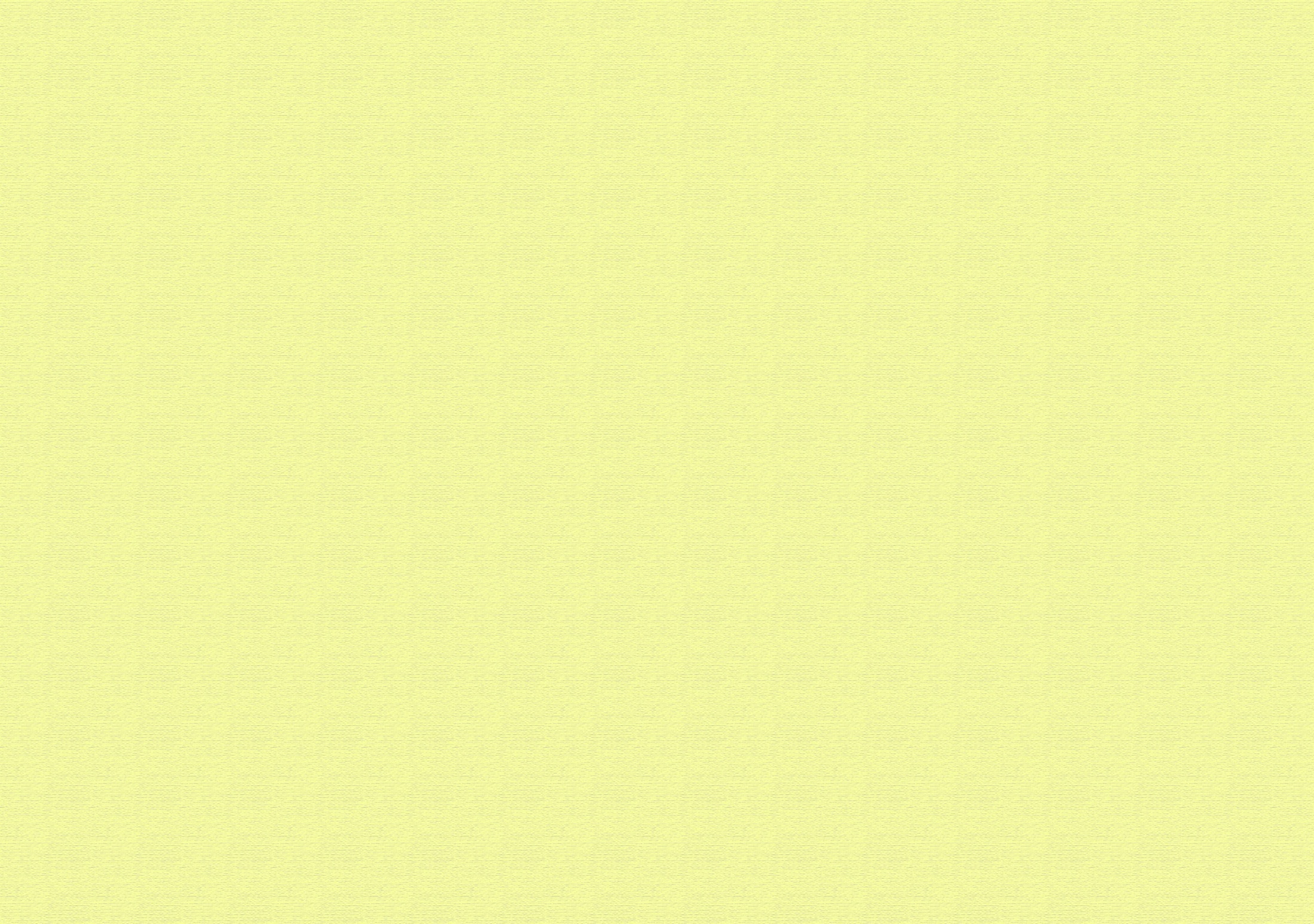 LEI  DO  TRABALHO
LEI  DO  PROGRESSO
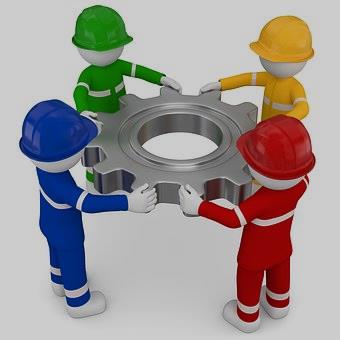 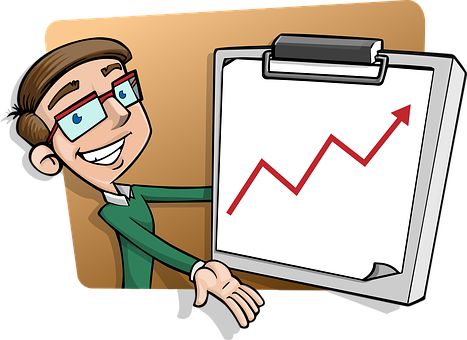 SURGE  EM  DECORRÊNCIA
         DO  TRABALHO
INDUZ  O  HOMEM  A 
 NÃO  SE  ACOMODAR
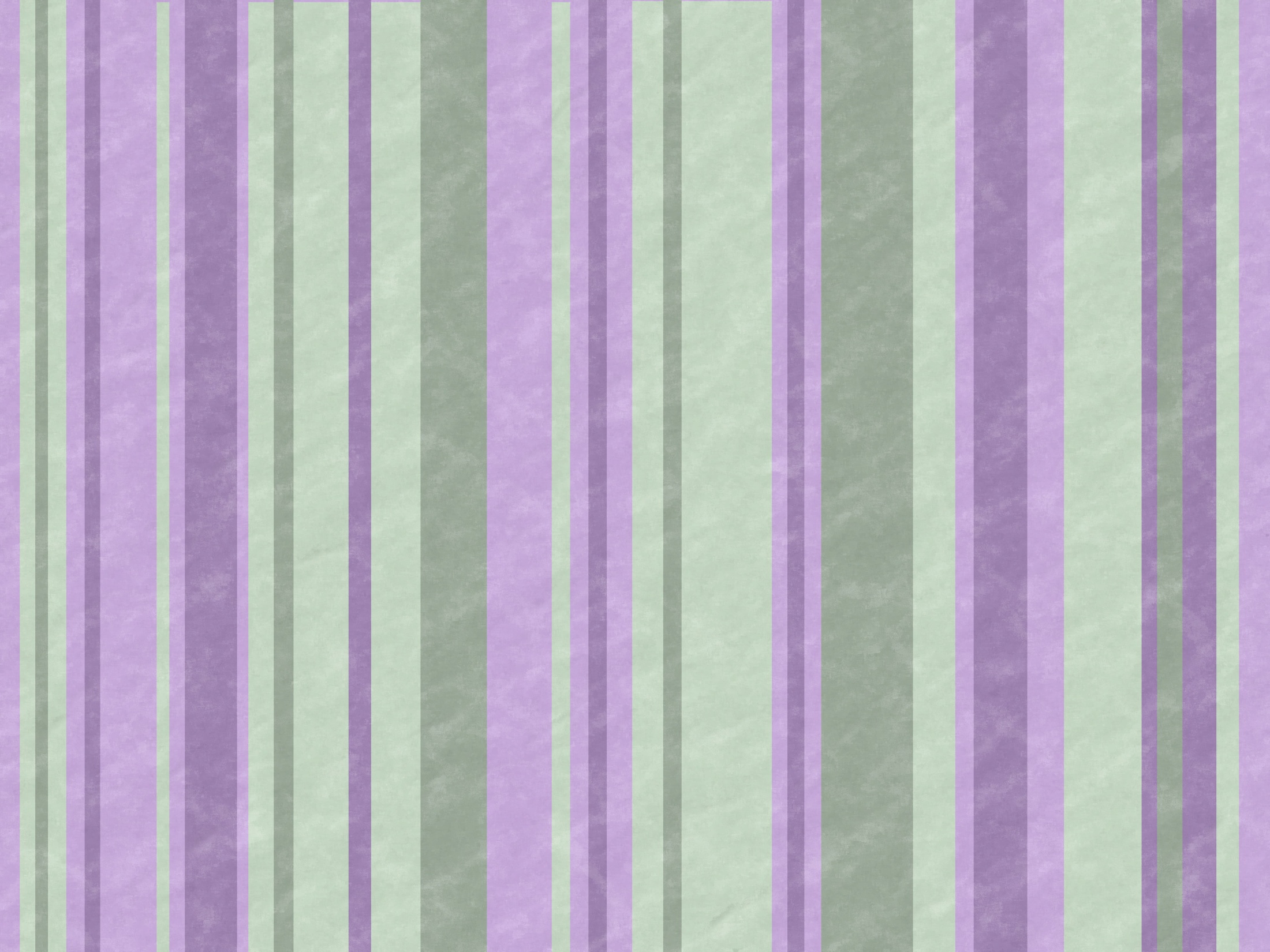 AS  MÁXIMAS
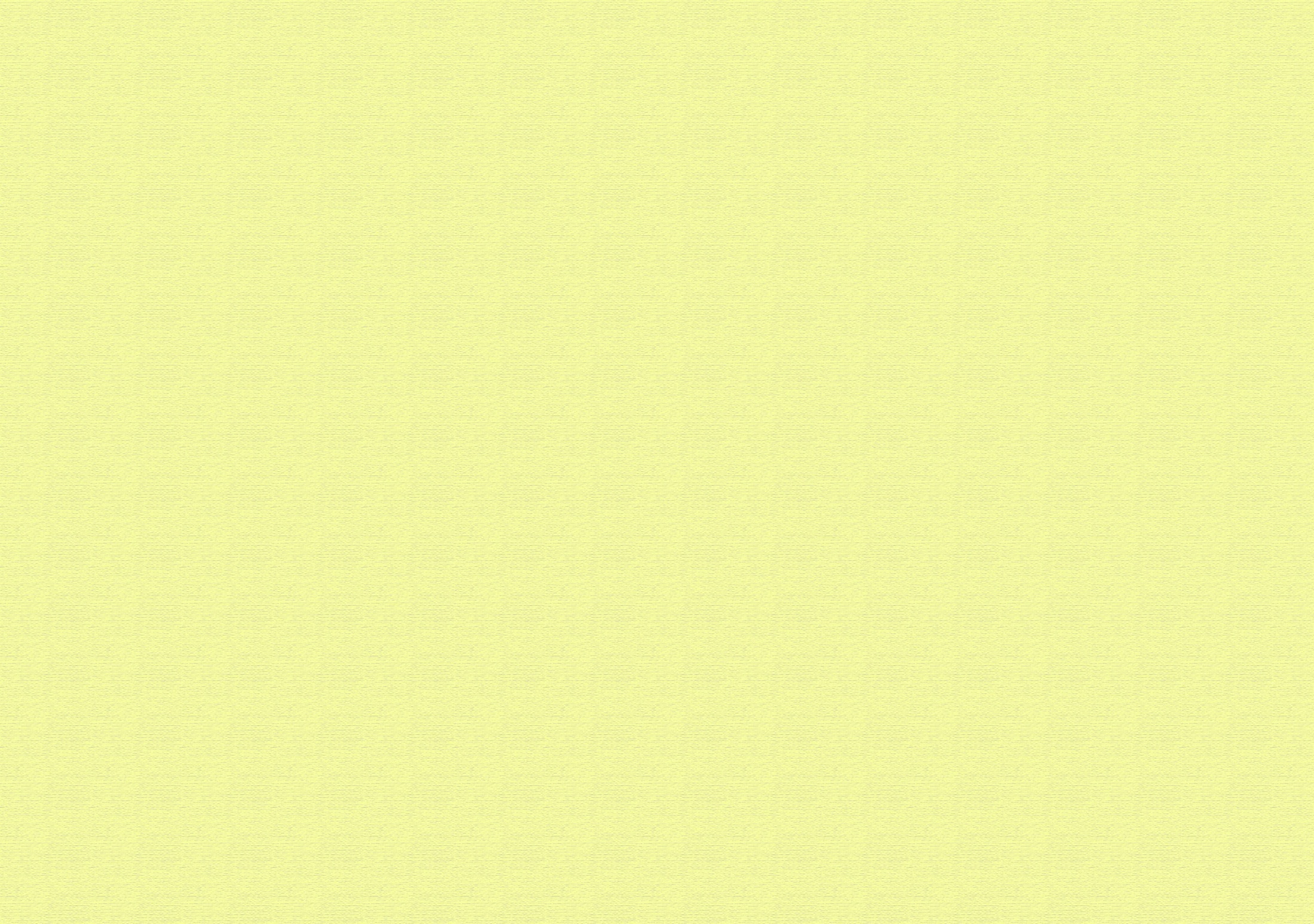 SÃO  TAMBÉM  MODOS  DE  SATISFAÇÃO  DE
DUAS  NECESSIDADES:
O  ALIMENTO  ESPIRITUAL
O  ALIMENTO  MATERIAL
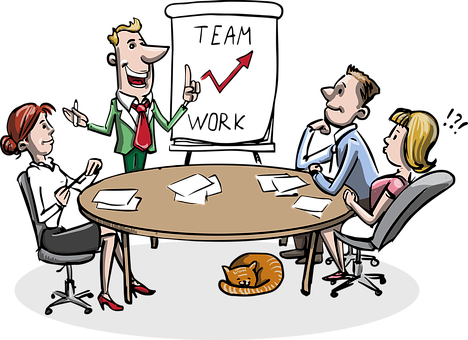 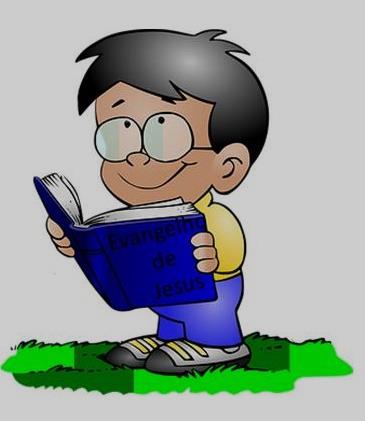 ESTUDO
TRABALHO
ÀS  NECESSIDADES  DO  CORPO  SUCEDEM
AS  DO  ESPÍRITO.
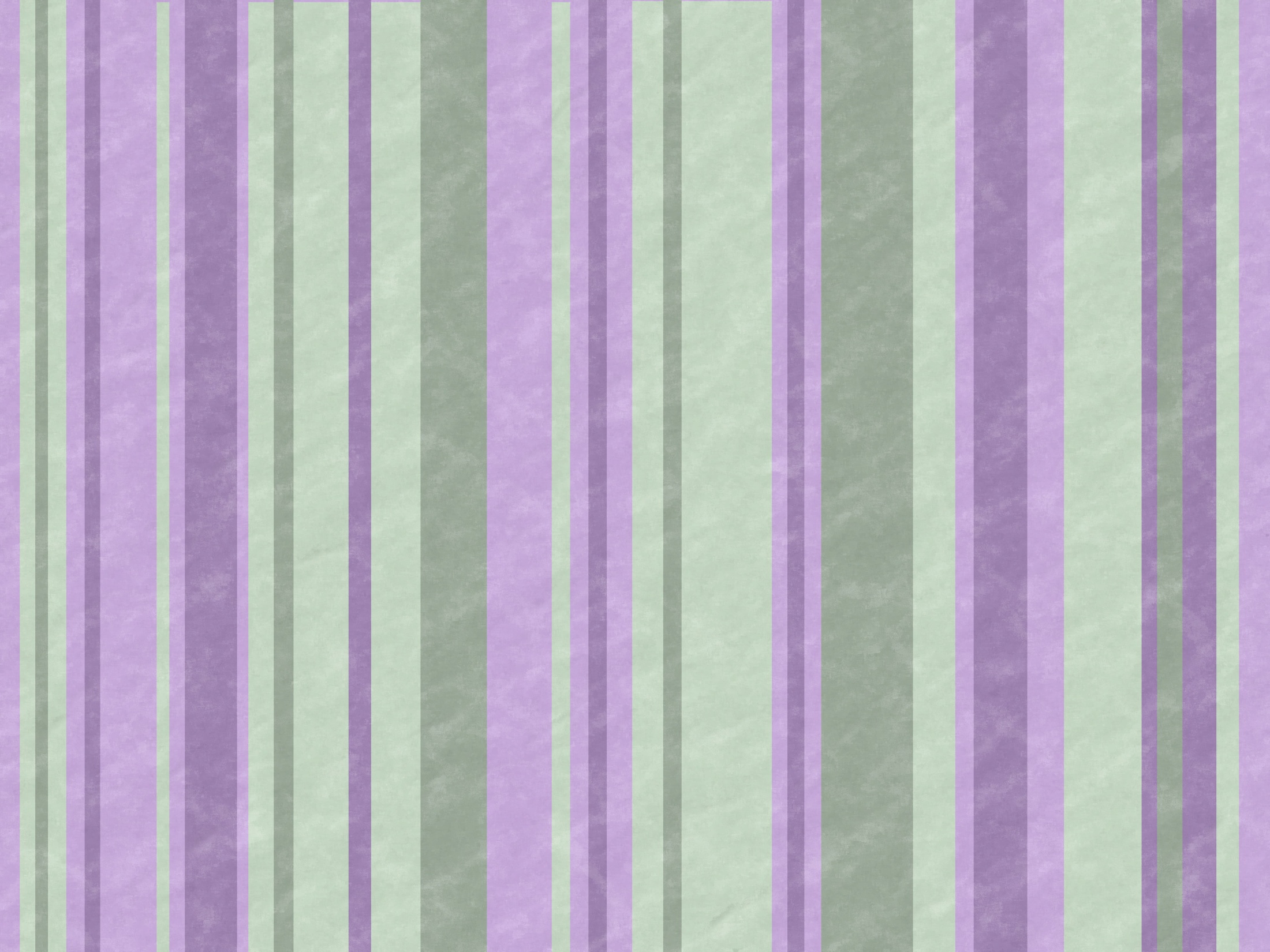 CONCLUSÃO
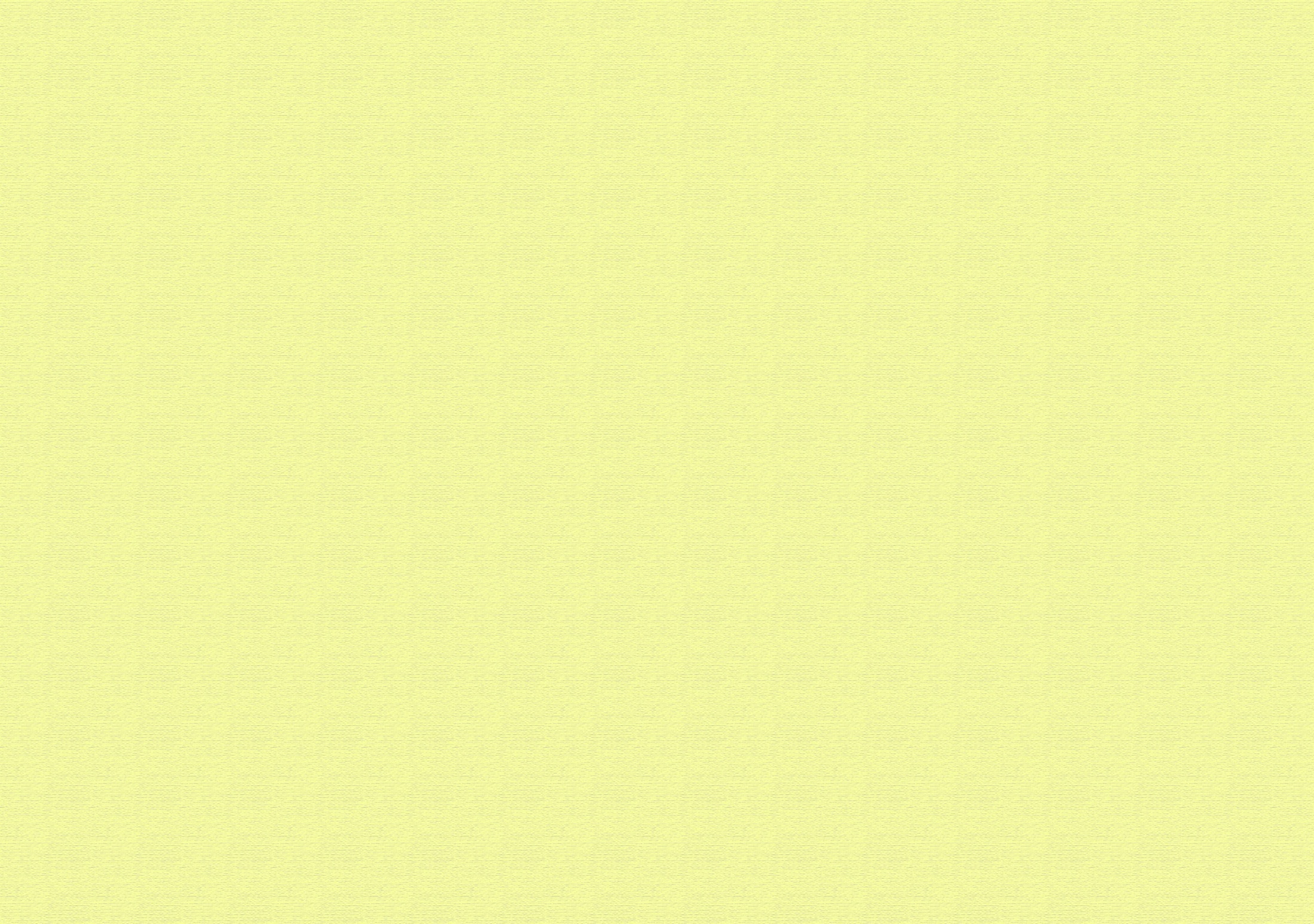 A  PRECIOSA  LIÇÃO  TRANSMITIDA
POR  JESUS
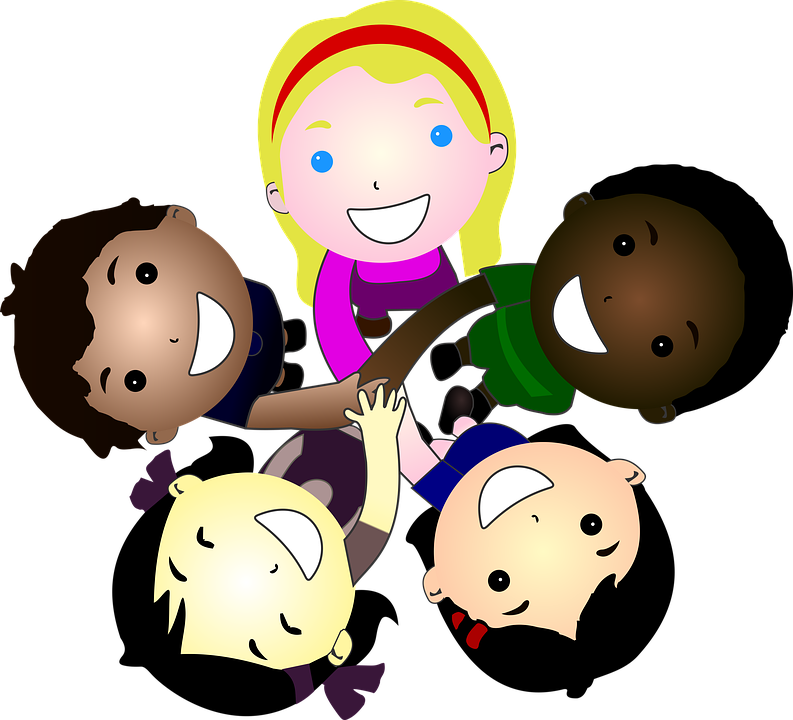 QUE  DEVEMOS  NOS  ESFORÇAR  NA  BUSCA  DO  
QUE  NECESSITAMOS,  UMA  VEZ  QUE  A  AJUDA
  DE  DEUS  SÓ  OCORRE  PARA  QUEM  SE  EMPENHA,  USANDO  DA  HUMILDADE,  SINCERIDADE  E  FÉ.
TAL  É  O  SENTIDO  MORAL  DAS  PALAVRAS
DO  CRISTO:  “BUSCAI  E  ACHAREIS;  PEDI  E  
OBTEREIS;  BATEI  E  ABRIR-SE-VOS-Á”.
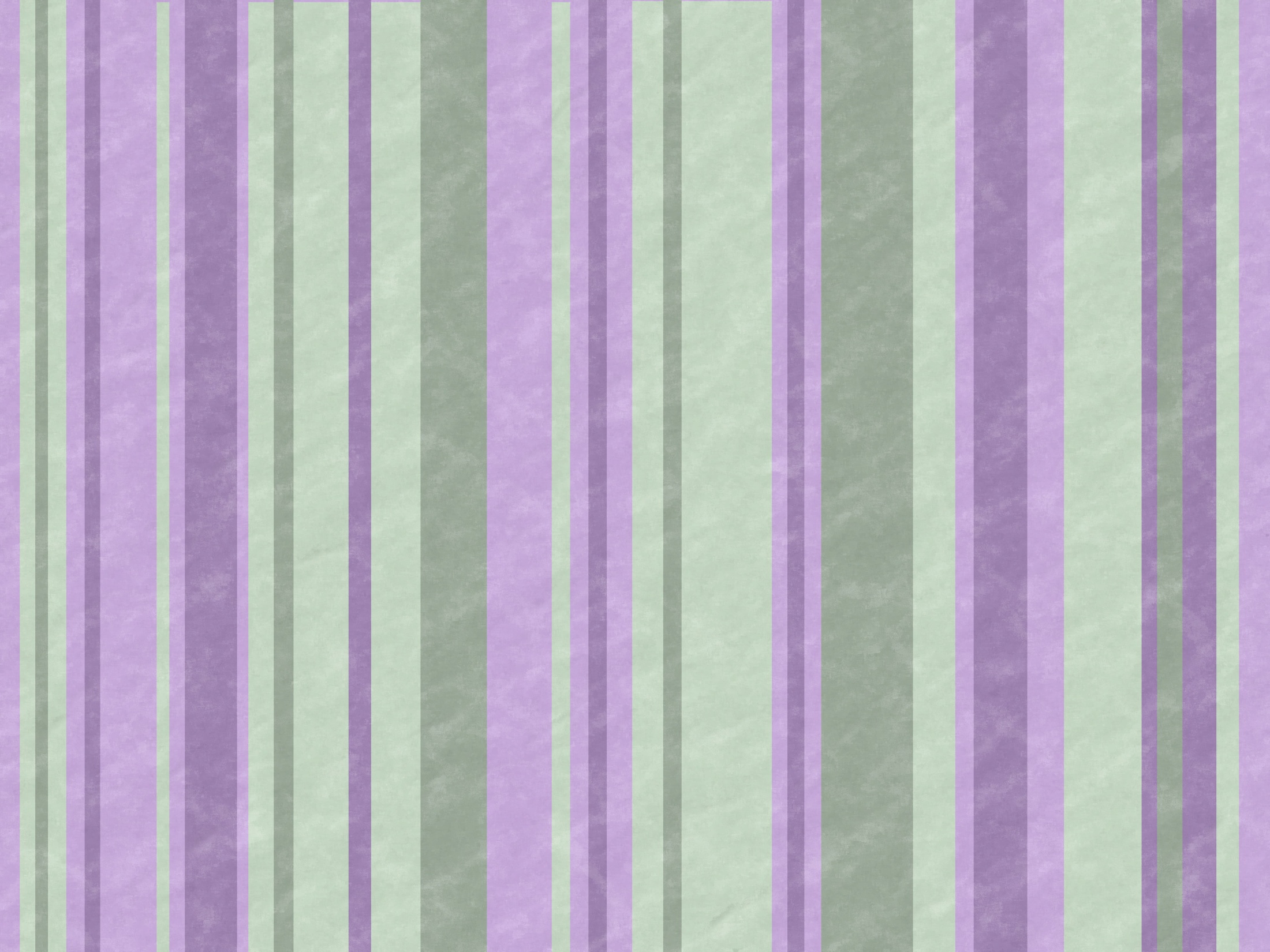 PARA  A  GENTE  PENSAR...
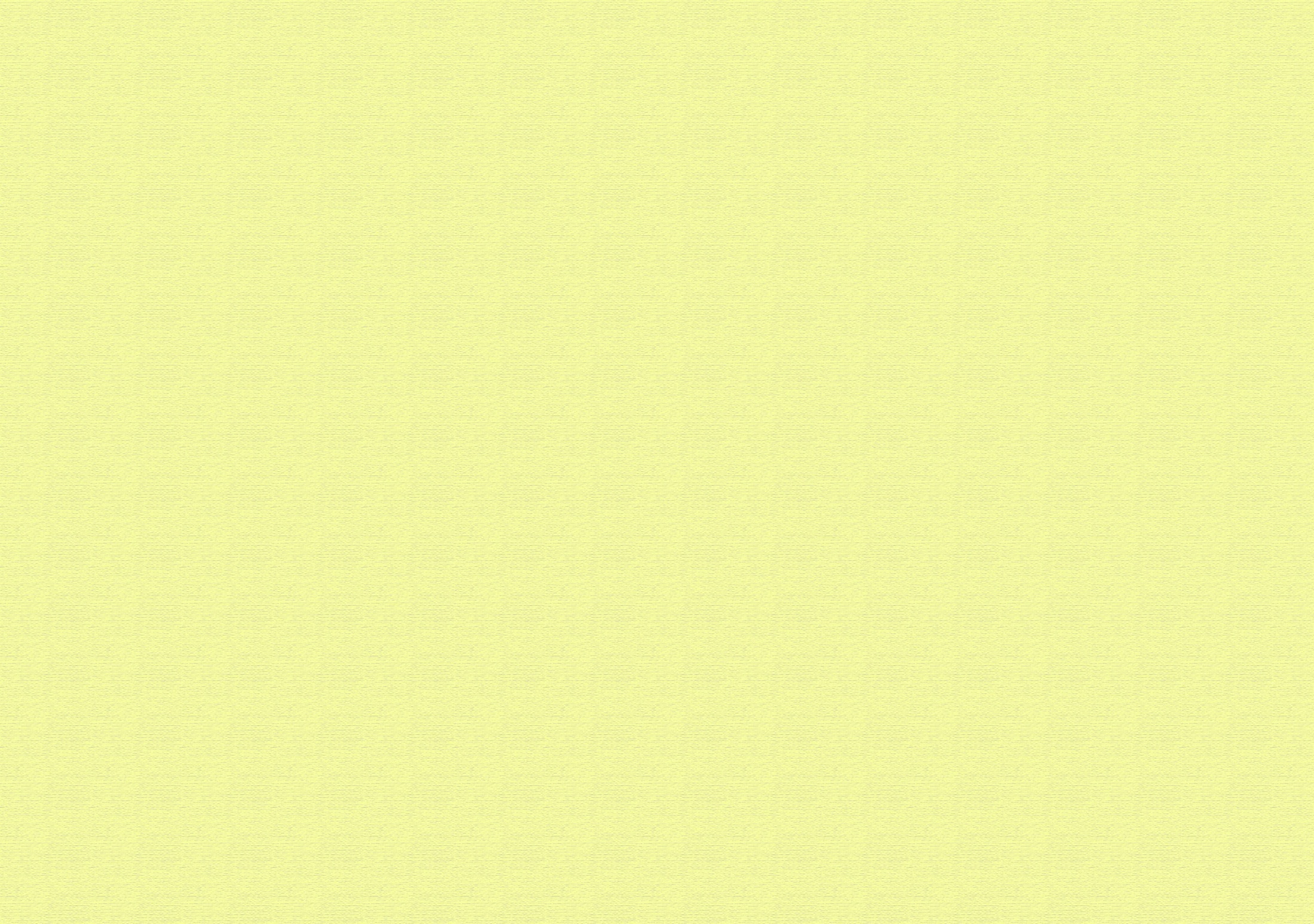 A  PRECIOSA  LIÇÃO  TRANSMITIDA  POR  JESUS
QUE  DEVEMOS  NOS  ESFORÇAR  NA  BUSCA  DO  
QUE  NECESSITAMOS,  UMA  VEZ  QUE  A  AJUDA
  DE  DEUS  SÓ  OCORRE  PARA  QUEM  SE  EMPENHA,  USANDO :
HUMILDADE
ORGULHO
FÉ
SINCERIDADE
EGOÍSMO
VAIDADE
PACIÊNCIA
PREGUIÇA
PERDÃO